Укидање мера обезбеђења на делу имовине стечајног дужника у току стечајног поступка
Београд, март 2022. године
Будимир М. Мрдовић
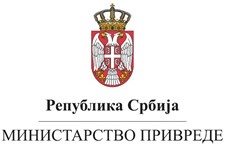 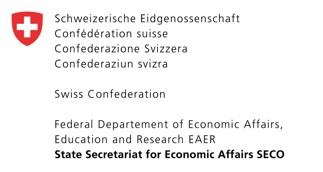 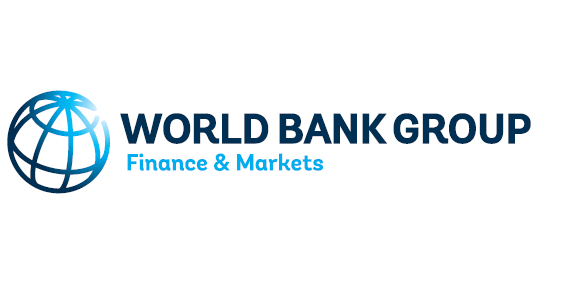 Законски оквир 
Забрана извршења и намирења против стечајног дужника, односно над његовом имовином, у претходном поступку и након отварања стечајног поступка, уређена је Законом о стечају (Сл. гласник РС бр. 104/09, 99/11, 71/12 – Одлука Уставног суда, 83/14, 113/17, 44/18 и 95/18) одредбама члана 49 став 1; члана 62 став 2; члана 80 став 2 и члана 93.
Укидање мера обезбеђења - забрана извршења и намирења против стечајног дужника, односно над његовом имовином уређена је одредбама члана 93а, 93б, 93в и 93г Закона о стечају.
Процесноправна последица отварања стечајног поступка, која наступа по сили закона, (члан 93 Закона) је забрана извршења и намирења против стечајног дужника, односно над његовом имовином, након отварања стечајног поступка.
Искључено је намирење потраживања поверилаца у извршном поступку које представља одвојено појединачно намирења.
Извршење у стечајном поступку представља колективно и сразмерно намирење потраживања свих поверилаца стечајног дужника. 
Члан 93 става 2: прекидају се поступци извршења који су у току и, став 3: даном доношења решења о закључењу стечајног поступка, поступци извршења који су у току обустављају се. 
Нису изузети разлучни повериоци: члан 80 став 2 отварањем стечајног поступка разлучно право остварује искључиво у стечајном поступку; члан 49 став 1 разлучни повериоци се првенствено намирују из средстава стечених продајом имовине на којој су стекли право одвојеног намирења.
Правно дејство забране извршења и намирења против стечајног дужника односно над његовом имовином у току стечајног поступкa може се изменити или укинути само у односу на имовину која је предмет разлучног или заложног права.
То се може учинити доношењем одлуке стечајног судије којом ће дозволити наставак, по сили закона прекинутог извршног поступка над том имовином, или дозволити да се у новом извршном поступку усвоји предлог разлучног или заложног повериоца за намирење његовог потраживања из вредности предмета обезбеђења.
предлог се може поднети у току претходног поступка и након отварања стечајног поступка.
овај изузетак се мора уско тумачити и рестриктивно примењивати.
Предлог за доношење одлуке о укидању мере обезбеђења из члана 62 став 2 тачка 4) Закона (у претходном поступку) или забране извршења и намирења из члана 93 став 1 Закона (након отварања стечајног поступка) могу поднети:
1. стечајни управник, 
2. разлучни поверилац или 
3.заложни поверилац који докаже да је његово потраживање обезбеђено заложним правом доспело делом или у целости.
Питање активне легитимације за подношење предлога за укидање забране извршења на имовини стечајног дужника
Предлог  за укидање мере обезбеђења или  забране извршења на имовини стечајног дужника може се поднети у току претходног поступка и након отварања стечајног поступка.
За доношење одлуке о укидању мере обезбеђења или забране извршења и намирења треба да буду кумулативно испуњени услови и то: 
писани предлог овлашћеног предлагача стечајном судији за укидању мере обезбеђења или забране извршења и намирења,
да уз предлог има процену вредности имовине која је предмет разлучног, односно заложног права, сачињену од стране овлашћеног стручног лица (проценитеља), која није старија од 12 месеци,
ако је предлагач заложни поверилац мора да докаже да је његово потраживање обезбеђено заложним правом доспело делом или у целости,
да је вредност предметне имовине мања од износа обезбеђеног потраживања тог повериоца,
да предметна имовина није од кључног значаја за реорганизацију, односно за продају стечајног дужника као правног лица. 
Да подносилац предлога није лице повезано са стечајним дужником у смислу члана 125 Закона, осим лица која се у оквиру своје редовне делатности баве давањем кредита и зајмова.
опстанак мере обезбеђења у претходном поступку, или забране извршења и намирења након отварања стечајног поступка условљен je очувањем физичке безбедности и тржишне вредности предмета обезбеђења
стечајни судија доноси одлуку о укидању мера обезбеђења из члана 62 став 2 тачка 4) или забране извршења и намирења из члана 93 став 1 Закона ако 
1. стечајни дужник или стечајни управник нису на адекватан начин заштитили предметну имовину која је предмет разлучног, односно заложног права тако да је њена безбедност изложена ризику или 
2. се вредност предметне имовине смањује, а нема друге могућности да се обезбеди примерена и ефикасна заштита од смањења вредности имовине.
Уместо одлуке о укидању мере обезбеђења или забране извршења и намирења, стечајни судија може да донесе одлуку о адекватној заштити имовине која је предмет разлучног, односно заложног права одређивањем једне или више од следећих мера: 
- исплата редовних новчаних надокнада разлучном повериоцу, чији је износ једнак износу за који се умањује вредност имовине или надокнада за стварне или предвиђене губитке;
- замена имовине или одређивање додатне имовине која ће бити предмет разлучног, односно заложног права, на начин да се надокнади смањење вредности или губитак;
- исплата дела прихода добијених коришћењем имовине која је предмет разлучног, односно заложног права разлучном, односно заложном повериоцу, до висине његовог обезбеђеног потраживања или предаја средстава добијених отуђењем ове имовине, ако је имовину отуђио стечајни дужник пре или током претходног стечајног поступка; 
- поправка, одржавање, осигурање или мере посебног обезбеђивања и чувања имовине;
- друге заштитне мере или друге врсте надокнада за које стечајни судија сматра да ће заштитити вредност имовине разлучног повериоца.
Ако суд одобри укидање мера обезбеђења, односно забране извршења и намирења, законом није уређено питањe везано за државину на имовини:
Да ли имовина за коју остаје у државини стечајног дужника или државина прелази на разлучног односно заложног повериоца;
Ко обезбеђује и осигурава имовину;
Каква је правна судбина уговора о закупу имовине које је одржао на правној снази или закључио стечајни управник;
Ко убира природне и цивилне плодове имовине (жетва, а у сетву и очување усева су уложена знатна средства, закупнина)
Какво је правно и практично решење питања права прече куповине из члана 75 Закона
Закон није уредио питања везано за државину на имовини за коју суд одобри укидање мера обезбеђења, односно забране извршења и намирења:
- Да ли имовина остаје у државини стечајног дужника или државина правоснажношћу решења о укидању мере прелази на разлучног односно заложног повериоца;
- Ко обезбеђује и осигурава имовину;
- Каква је правна судбина уговора о закупу имовине које је одржао на правној снази или закључио стечајни управник;
- Ко убира природне и цивилне плодове имовине (жетва, када су у сетву и очување усева уложена знатна средства, закупнина)
- Какво је правно и практично решење питања права прече куповине